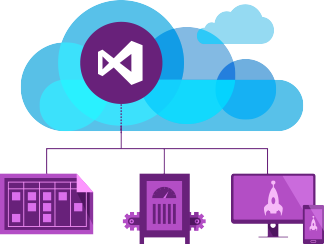 Gestione del codice sorgente con VSO
Davide Benvegnù
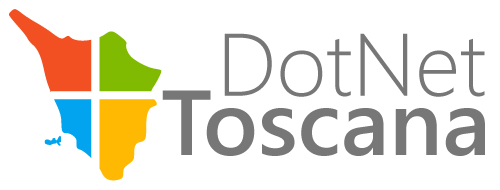 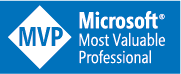 #VSOSources
Chi sono
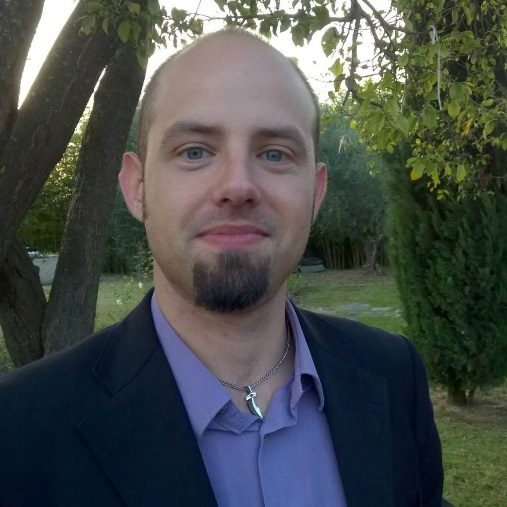 DAVIDE BENVEGNU’
International Development Manager – Aruba.it
Freelancer – DBTek

Microsoft MVP in Visual Studio ALM
Speaker a eventi nazionali (Community Days, SMAU, Festival ICT…)
Trainer (corsi su Microsoft Virtual Academy - bit.ly/MVAVSOIT)
Membro di DotNetToscana e GetLatestVersion
2 articoli come Guest Post MSDN
@davidebenvegnu  –  www.davidebenvegnu.com  –  blog.dbtek.it
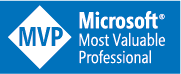 #VSOSources
Agenda
Source & Version Control
Branch e Merge
Code review
#VSOSources
Serie
02/02/2015 – Introduzione a Visual Studio Online
02/03/2015 – Gestione del codice sorgente con VSO
13/04/2015	 – Cloud Load Testing con Visual Studio Online
04/05/2015	 – Continuous Integration con Visual Studio Online
01/06/2015 – Integrare Visual Studio Online: Rest API & Service Hooks
#VSOSources
Source & Version Control
Gestione del codice sorgente con Visual Studio Online
#VSOSources
Source & Version control
Sistema di gestione e versionamento dei sorgenti

Repository con TFVC o Git (nativo)

Gestione dei branch (anche grafica)
Gestione dei merge

Cronologia delle modifiche (chi, cosa, quando, perchè)
Confronto tra versioni diverse
#VSOSources
Perchè è importante?
Tutti i sorgenti in un unico posto, sempre disponibili
Undo
È possibile il mantenimento di versioni diverse:
Produzione, Test, Sviluppo, …
Differenti versioni applicative (app v1, v2, v3, ..)
Differenti bundle (App free, App standard, App Pro…)
E molti altri scenari

Condivisione del codice (email, usb, share di rete… sono il male!)
#VSOSources
Principali Caratteristiche
TFVC: Check-out (anche esclusivo), check-in e shelve
Git: Clone, Commit, Push, Pull…

Revisione del codice

Cross platform (Team Explorer Everywhere).
#VSOSources
Branch e Merge
Gestione del codice sorgente con Visual Studio Online
#VSOSources
Branch & Merge
Gestione dei Branch
Il branch mantiene la history
Facilita i merge
Visualizzazione grafica delle gerarchie

Gestione dei Merge
Merge automatici
Risoluzione dei conflitti automatica
In caso di problemi, intervento manuale
#VSOSources
Strategie di branching
No branch 
Branch per release – Release isolation
Branch per feature – Feature isolation
Branch per team
Code promotion
…
#VSOSources
Branch per release
dev
RI
RI
main
FI
B
FI
B
B
FI
Emergency Hotfix
[]
RI
release v1
release v2
#VSOSources
Branch per feature
feature …n

RI
feature 1

RI
main
B
FI
FI
#VSOSources
Code promotion
V1.3
V1.0
V1.1
V1.2
main
B
test
B
RI
V1.1
release
V1.1
#VSOSources
Code review
Gestione del codice sorgente con Visual Studio Online
#VSOSources
Revisione del codice
Richiesta
Lo sviluppatore richiede una revisione dell’implementazione
La modifica viene messa in stato «sospeso» (shelve)
Può continuare con altri sviluppi
Risposta
Il revisore designato vede ed accetta/rifiuta la richiesta in sospeso
Vede i file modificati e le modifiche effettuate
Commenta la modifica o singole parti
Azioni
Lo sviluppatore vede il feedback e procede di conseguenza (unshelve)
#VSOSources
Demo
Gestione del codice sorgente con Visual Studio Online
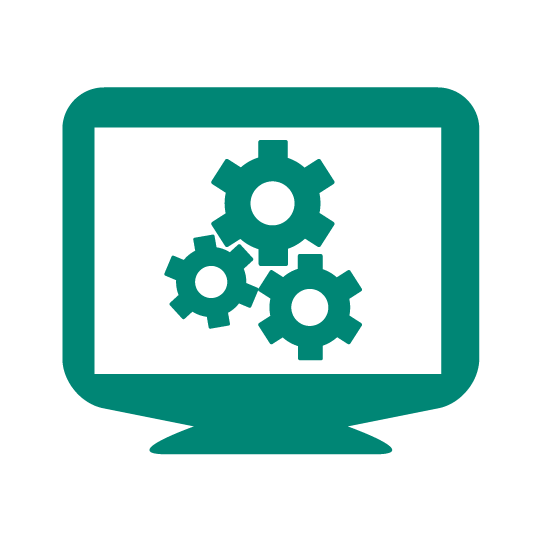 #VSOSources
Riferimenti
Microsoft websites:
http://www.visualstudio.com/explore/app-lifecycle-management-vs
http://msdn.microsoft.com/vstudio/ff637362.aspx

Visual Studio ALM Rangers:
http://aka.ms/vsarsolutions

Blog
http://blog.dbtek.it

GetLatestVersion:
http://www.getlatestversion.it/
#VSOSources